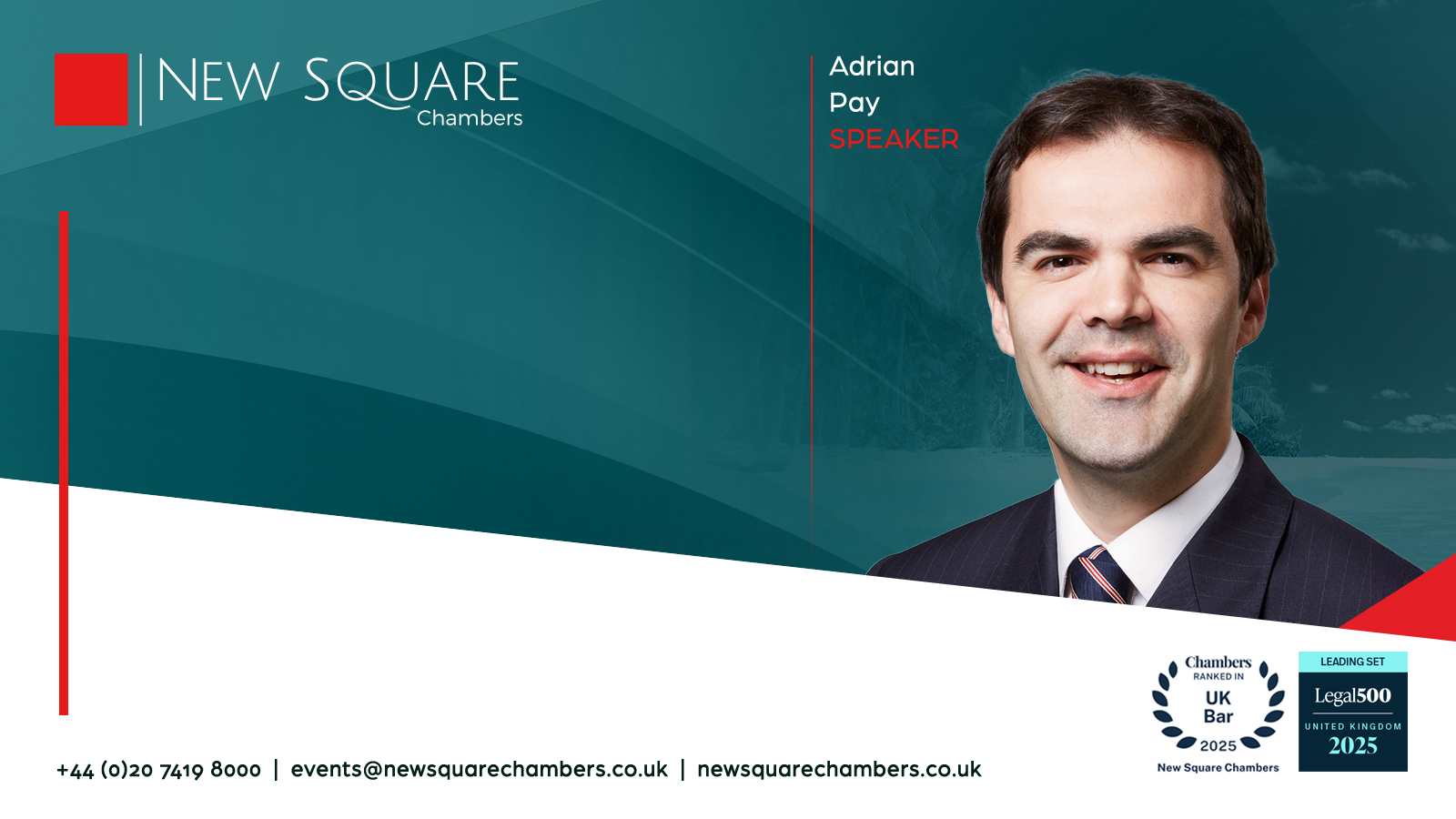 Offshore Insights: Keeping Privy to the Latest in Company Law
AREA OF LAW: CCI & Offshore
DATE:  Wednesday 28th May 2025
TIME:  11:00 – 12:00
LOCATION:  Online via Zoom
Introduction
Five cases in the PC:
Tianrui [2024] UKPC 36 (direct shareholder actions)
Changyou.com [2025] UKPC 12 (short-form appraisals)
Green Elite JCPC/2023/0107 (argued, not decided) (proper purpose / Duomatic)
Jardine v Oasis JCPC/2024/0077 (argued, not decided) (shareholder rule)
Aquapoint JCPC/2024/0007 (agued, not decided) (j/e winding-up)
2
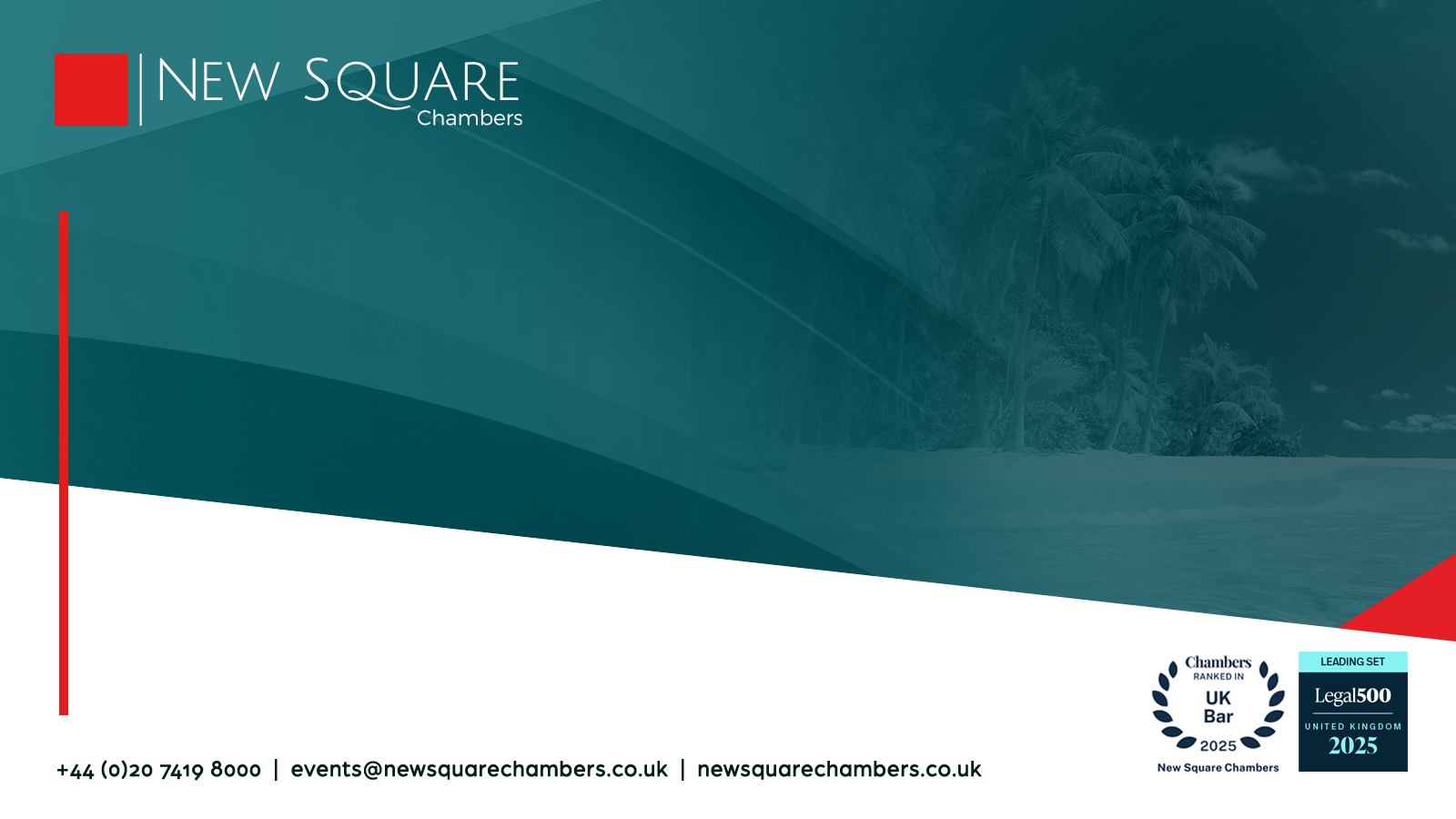 Tianrui
Orthodoxy restored or orthodoxy extended?
Tianrui (International) Holding Company Ltd v China Shanshui Cement Group Ltd (Cayman Islands) [2024] UKPC 36
Facts
‘a prolonged battle for control of Shanshui …. sixth largest cement company in the PRC…’ between ‘competitors in the cement production industry in the PRC…’.
Shareholdings: Tianrui (28.16%); ACC (26.72%); CNBM (16.67%); CSI (25.09%); plus others.
Directors: (1 from ACC, 1 from CNBM, 3 others)
Tianrui alleged that the directors issued convertible bonds to persons connected with ACC and/or CNBM for improper purpose (increasing control), which reduced Tianrui’s proportionate shareholding (below 25%).
4
First instance
Application to strike out refused by Segal J. A shareholder has a personal claim against the company for a declaration as respects an improper exercise of the power to allot and issue shares.
(Segal J declined to follow Gao v China Biologic 2018 (2) CILR 591, Kawaley J).
5
Cayman CA
Shareholder has no personal right of action. Directors owed their duties to the company. The shareholder had to proceed by way of derivative claim.
6
Privy Council (Foss v Harbottle)
The ‘rule’ in Foss v Harbottle:
(1) the ‘proper plaintiff’ principle [35]
(2) the ‘majority rule’ principle [36]
The exception to the rule in Foss v Harbottle [37-39]
7
Privy Council (previous authorities)
Shareholder’s right to bring a direct action where adversely affected by exercise of director’s powers for improper purpose recognised in e.g. 
Howard Smith v Ampol [1974] AC 821
Eclairs Group [2015] UKSC 71
‘Although the duty is owed to the company, and not to shareholders personally, shareholders whose personal rights are adversely affected by the directors’ exercise of the power have been held in the context of a range of different powers to be entitled to maintain a personal action against the company to remedy the wrong done to them.’ Tianrui at [41]
8
Privy Council (juridical basis)
‘…Given that in each case the  shareholder’s rights were directly affected by the relevant improper decision, they were  obvious cases for intervention by the courts, but there still needs to be a proper legal  basis - in short, a cause of action. As we discuss later in this judgment, we consider that,  as an intrinsic feature of the contract constituted by the memorandum and articles of  association, it is implicit that when exercising their powers on behalf of the company the  directors will exercise them in accordance with their fiduciary duties, including the duty  to exercise powers only for a proper purpose.’ Tianrui at [43]
9
Privy Council (juridical basis)
’72 …It is implicit in the contract constituted by the articles of association  that the company’s power to allot and issue new shares, delegated by the articles to the  directors, will be exercised properly, which is to say by the directors on behalf of the  company in accordance with their fiduciary duties. The harmful consequence to the  shareholder is the alteration (adverse to him) in the balance of power between the  company’s shareholders and the particular harm which that does to the value of the  rights embedded in his shares. It is an actionable harm because the impropriety in the  exercise of the power contravenes the corporate contract binding him and the company, even though the relevant fiduciary duty breached by the directors is not owed to him.’ Tianrui at [72]
10
Privy Council (juridical basis)
’74. Although the  action is founded upon the fact of the commission of a breach of fiduciary duty by the  directors, the cause of action is that the contract between the shareholder and the  company contains the implied term that, in exercising the power to allot and issue  shares, the directors as the company’s agents will do so in accordance with their  fiduciary duties. 

75. In the Board’s view this term falls to be implied into the contract between the  shareholder and the company and between the shareholders inter se and it arises out of  the nature of the contractual constitution of the company. It is a term which is implied as  a result of the nature of the contract and the relationship thereby created between the  parties to that contract...’
11
Privy Council (comment)
Well-established that breach by directors of their duties can give rise to unfair prejudice in context of ss. 994-6:
“The answer to this question [sc. what is “unfair”] often turns on the fact that the powers which the shareholders have entrusted to the board are fiduciary powers, which must be exercised for the benefit of the company as a whole. If the board act for some ulterior purpose, they step outside the terms of the bargain between the shareholders and the company.” Re Saul D Harrison & Sons plc [1994] BCC 475 at 489H
12
Privy Council (comment)
But there ‘bargain’ was being used in an extended, and looser, sense.
It is a step further to say that it is an actual term of the statutory contract (and that by necessary implication).
13
Privy Council (outcome)
There is an implied term in the contract between the company and the shareholders that directors will exercise their powers in accordance with their fiduciary duties
Is the shareholders’ direct action, therefore, just a claim for breach of contract?
What are the limits?
Not limited to power to allot / issue shares?
Not limited to proper purpose duty? 
Is limited by Foss v Harbottle – only available where shareholder affected personally, distinctly from company?
What relief might be available?
14
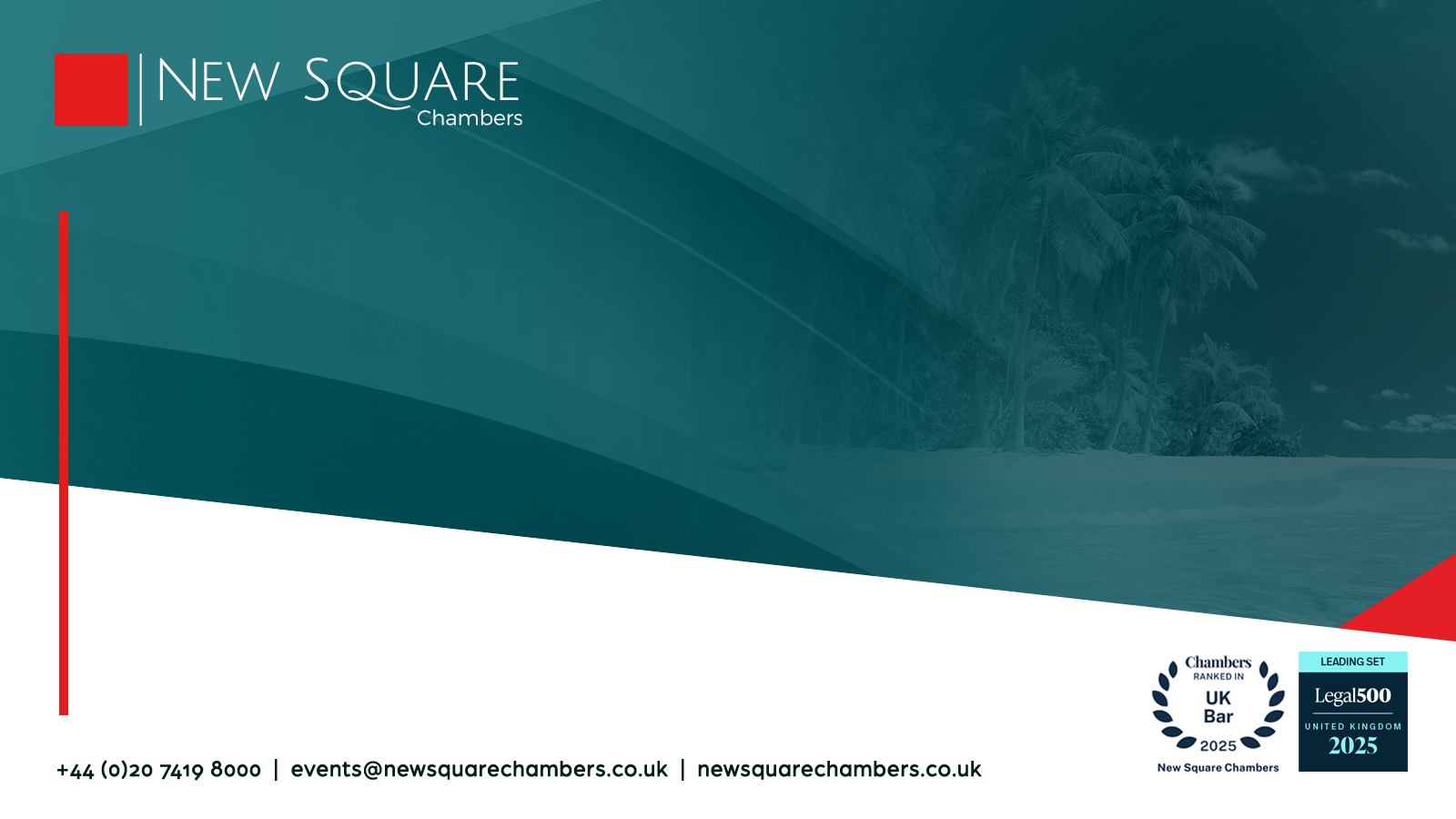 Changyou.com
The long and short of appraisals
Changyou.com Ltd v Fourworld Global Opportunities Fund Ltd & Ors (Cayman Islands) 
[2025] UKPC 12
Facts
Changyou.com ‘a leading online game developer and operator in China’
Take-private transaction
16
The appraisal regime
Part 16 of the Cayman Companies Act contains provisions enabling the consolidation or merger of two or more companies. 
This can be achieved by shareholders holding a two-thirds majority.
The procedure has been frequently used as a means of management buy-out, including transactions to take private listed companies.
17
The ordinary procedure
Directors of each Co approve merger plan: s. 233(3). Plan may provide for shares to be converted into e.g. shares of surviving Co or into cash: s. 233(5)
Plan authorized by each Co by special resolution: s. 233(6)
Plan signed by director of each and filed with Registrar: s. 233(9)
Registrar registers plan and certifies merger: s. 233(11)
Merger effective as from date of registration by Registrar (unless otherwise provided): s. 233(13). Certificate sent to shareholders of both Co.
([2025] UKPC 12 at [10(3)] abbreviated and adapted)
18
Dissenter’s rights
A dissenting shareholder has the right to petition for his shares to be appraised at fair value: s. 238
(see Shanda Games Ltd v Maso Capital Investments Ltd [2020] UKPC 2 [2020] B.C.C. 466 at [3] for a description of the procedure)
19
'Short-form merger’
If the merger is between a parent company and a subsidiary and a copy of the merger plan is given to every member of the subsidiary, the requirement for a special resolution is dispensed with: s.233(7). 
This procedure has come to be known as a “short-form merger” (in distinction to the normal procedure described above, known as a “long-form merger”). 
A company is a “parent” for these purposes if it holds at least 90% of the shares of the “subsidiary”: s.232.
20
The conundrum
s.238(1) confers an entitlement to payment of fair value upon “dissenting” shareholders; 
but, the procedure set out in s.238, particularly s. 238(2)–(5) whereby a shareholder expresses “dissent”, appears to be premised on there being a vote of the shareholders on the merger (which is not required in the case of a “short-form merger”)
giving rise to the argument that a shareholder who objects to a “short-form merger” has no right to a fair-value appraisal
21
The answer (part 1…)
The intended purpose of s. 238 was to confer appraisal rights on all members who dissented, whether the procedure was ’short-form’ or ‘long-form’;
By inadvertence, the drafter and legislature failed to achieve that purpose.
There is real doubt as to how the legislature would have achieved that purpose.
Therefore, of the three conditions set out in Inco  Europe Ltd v First Choice Distribution [2000] 1 WLR 586 at 592C-H, the first two were clearly satisfied but the last was not. The mistake could not be corrected as a matter of ordinary construction.
22
The answer (…part 2)
However, s. 15 Cayman Bill of Rights was engaged which ““ordinarily preclude[s] dispossession without compensation”.
The Companies Act “must, so far as it is possible to do so, be read and given effect in a way in which is compatible”: s. 5 Constitution Order”
The CICA held that the Companies Act could be so read by adopting in effect amendments to s. 238 such that a shareholder in a short-form merger may dissent by objection in writing immediately after receipt of the merger plan.
The PC held that the CICA was correct in seeing s. 5 Constitution Order as requiring the Companies Act to be read so as to be compatible and upheld the way in which the CICA had done so.
23
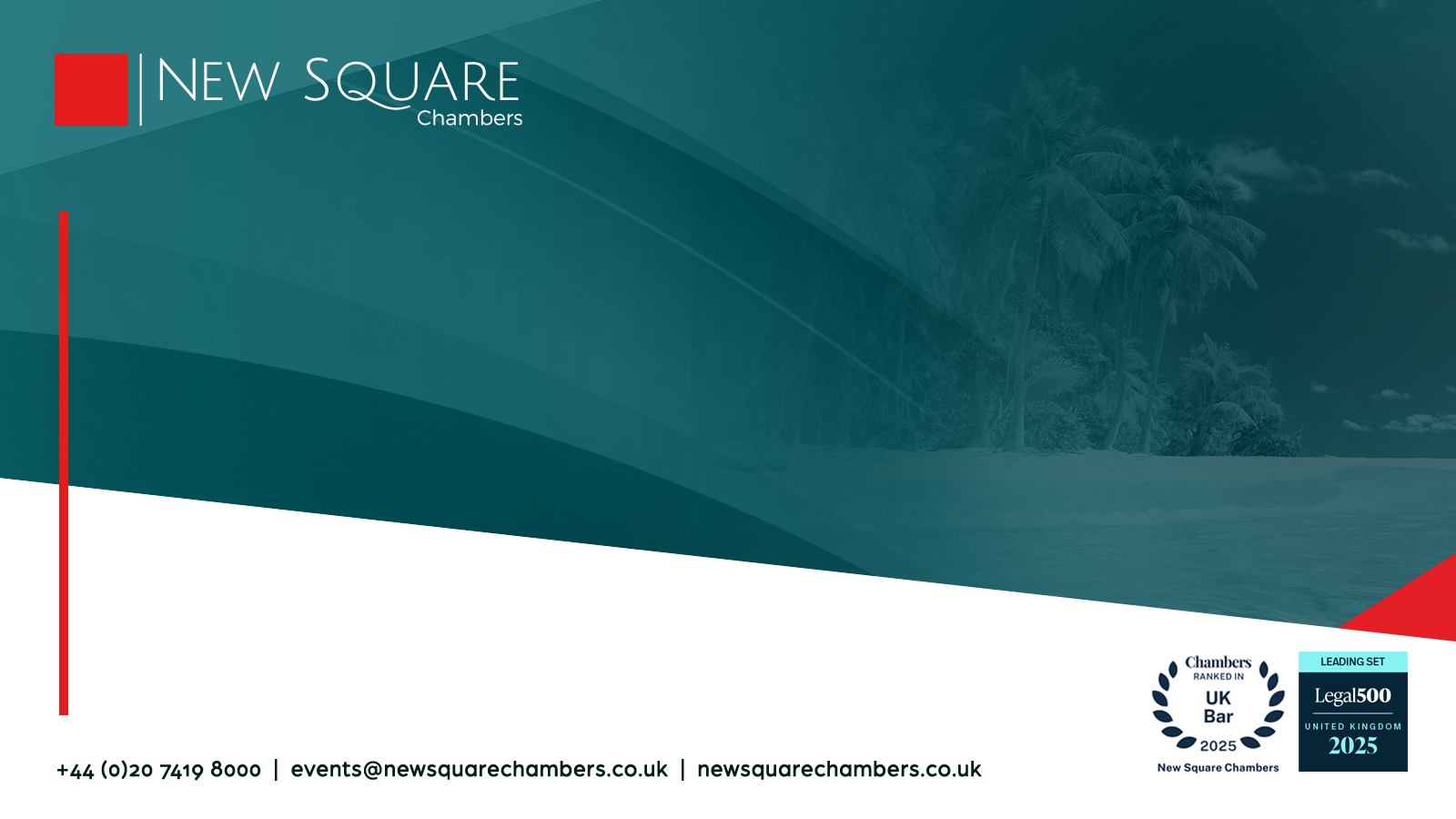 Green Elite
What is the point of a company?
Fang Akong v Green Elite Ltd (in liquidation) (British Virgin Islands) JCPC/2023/0107
Facts
25
Claims
Liquidators of Green Elite claimed against Fang / 3Emps employees an account for sales proceeds and dividends: 
Ds breached fiduciary duties as directors (s. 121 BCA)
Ds failed to comply with approval/authorisation requirements of s. 175 BCA
Ds argued:
shareholders of Green Elite assented to the distributions within Duomatic; (therefore), no breach of duty
no breach of s. 175 BCA – (i) no transaction of more than 50% value; (ii) distribution was in ordinary course of business (and Duomatic assent)
26
Decision (first instance)
Jack J allowed liquidators’ claims (1) for breach of fiduciary duty and (2) failure to comply with s. 175 BCA
Whether Duomatic applies depends on whether Understanding legally enforceable: [126]
There was no enforceable agreement: ‘price’ nor lock-up period was not agreed [135-6]. Understanding was not intended to be legally binding [140]
Breach of duty: since Agreed Purpose was not legally binding, it could not be a proper purpose [149].
S. 175 BCA : composite transaction; not in ordinary course of business
27
Decision (EC CA)
The EC CA upheld the Judge’s decision:
The judge did not confuse the question of whether or not the Understanding was contractually enforceable with the operation of Duomatic [32-51]
First instance decision upheld as to breach of duty and as to s. 175 BCA
28
Privy Council
The issue:
‘Whether the Court of Appeal erred in applying the Duomatic principle and holding the Defendants personally liable.’
29
Privy Council
The argument:
Proper purpose
Duomatic assent
S. 175 BVI BCA
30
Privy Council (proper purpose)
Appellants argued that:
The sole purpose of Green Elite’s incorporation was to reward the 3 Emps
Distributions could not have been in breach of proper purpose duty. 
Distinguish ‘purpose’ from implementation of details
31
Privy Council (Duomatic)
Appellants argued that:
Duomatic principle does not require an intention to create legal relations etc.
Assent can be found irrespective of intentions
32
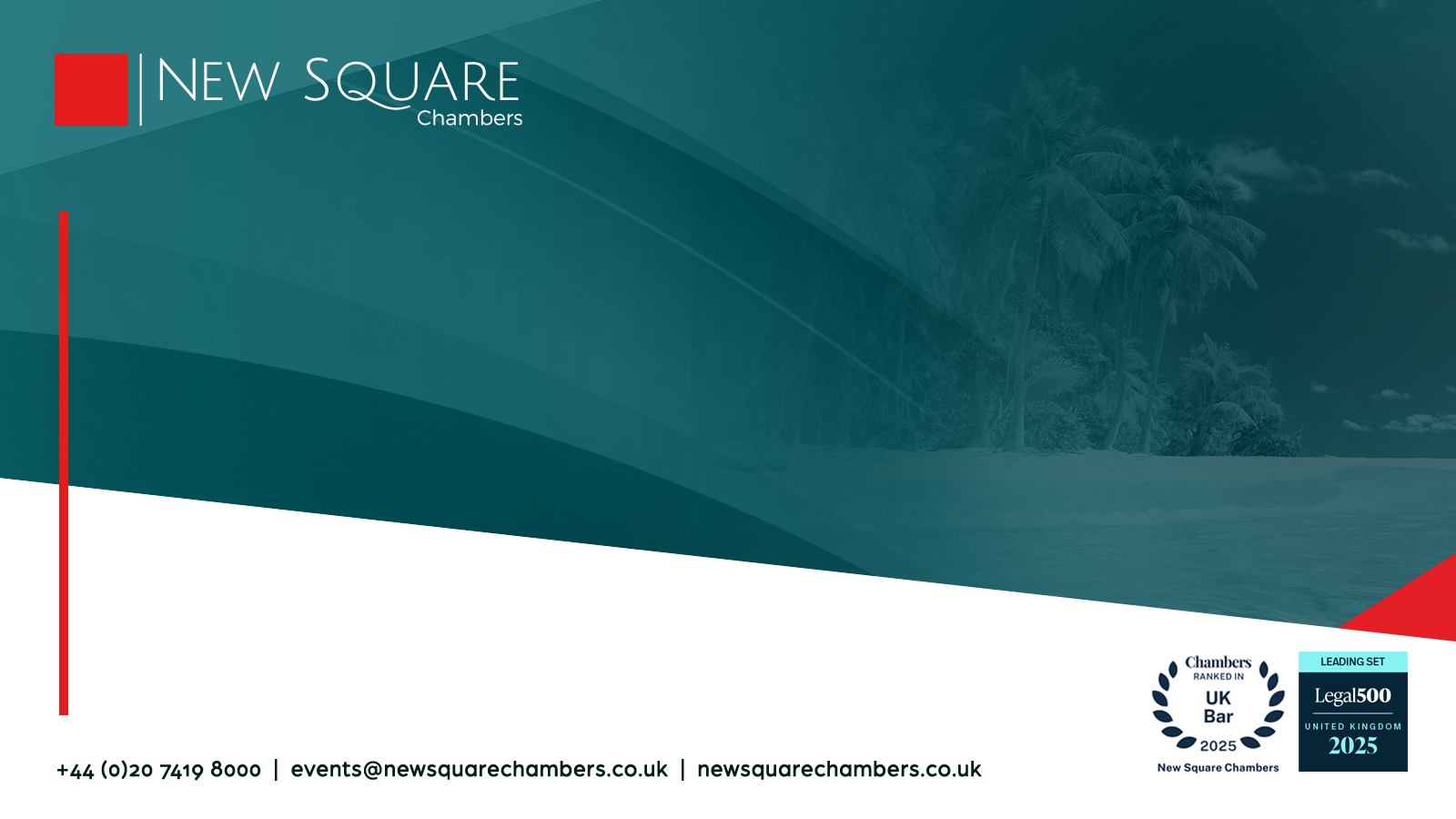 Jardine v Oasis
Shareholder Rule K.O.?
Jardine Strategic Holdings Ltd v Oasis Investments II Master Fund Ltd’ (Bermuda) JCPC/2024/0077
The ‘shareholder rule’
The rule: A company cannot invoke privilege to resist disclosure in litigation by its own shareholder against it…
And the exception: …except where the interests of the shareholder and company are adverse
(see e.g. Hollington 10th Edn 9-14)
34
The landscape (1): a venerable rule
The ‘shareholder rule’ is an instance of a more general rule limiting claims to privilege in certain relationships between persons – e.g. trustee / beneficiary
The rule, as concerns companies, has been applied since, at least, Woodhouse & Co (Ltd) v Woodhouse (1914) 30 TLR 559, CA and in numerous cases since then, including e.g. Re Hydrosan Ltd [1991] BCC 19 (Harman J) and Sharp v Blank [2015] EHWC 2681 (Ch)
35
The landscape (2): a rule of some sophistication
Numerous cases had addressed the scope of the rule: particularly, the exception to the rule
Typically, the exception was not engaged in litigation between shareholders, where the company was the subject of the litigation
Thus, privilege could not usually be invoked by the company in the usual shareholder remedy litigation: unfair prejudice petitions, just-and-equitable winding-up and derivative claims: see e.g. Saxon Woods Investments Ltd v Costa & Ors [2023] EWHC 2154 (Ch) (referring to the shareholder rule as ‘the well-established rule’).
36
The landscape (3): a limited rule
The limits of the rule should be kept in mind.
First, the rule does not create any free-standing right for shareholders to access documents. It does no more than prevent privilege being asserted by the company in litigation. Accordingly, the rule can sit comfortably alongside the typically limited rights which a shareholder has to documents (see e.g. Model Article 50).
Second, the rule does not preclude a director from taking their own advice as to e.g. performance of their duties (privilege in such advice would belong to the director and should be unaffected by the shareholder rule).
37
The landscape (4): …some rumblings
14/2/23: Oasis Investment II Master Fund Ltd v Jardine Strategic Holdings Ltd [2023] SC (Bda) 8 Civ (appraisal proceedings in respect of listed company)
22/3/23: In the matter of 58.com Inc. [2023] CIFsd 19 (appraisal proceedings in respect of a listed company)
8/11/23: Various Claimants v G4S PLC [2023] EWHC 2863 (Ch) 2863 (‘apparent doctrine of no privilege between shareholder and company’). Claim under s. 90A, sch. 10A FSMA 2000 as respects a listed company. Michael Green J accepted that he was bound by particularly Woodhouse and Co (Limited) v Woodhouse [1914] 30 TLR 559 to accept that the rule exists, disposing of the issue by holding that he should not extend the rule beyond registered shareholders to beneficial owners and in the few instances where that was not dispositive, declining to order disclosure as a matter of case management. 
5/3/24: Oasis Investment II Master Fund Ltd v Jardine Strategic Holdings Ltd [2024] CA (Bda) 7 Civ
38
The landscape (5): …an eruption (Aabar)
Aabar Holdings SARL v Glencore plc [2024] EWHC 3046 (Comm) (claims under s. 90 / s. 90A FSMA 2000)
Picking J holds ‘the Shareholder Rule is unjustifiable and should no longer be applied’ [117], answering the question ‘Does the Shareholder Rule exist in English law?’ in the negative [11, 117].
SC refused an application for a leapfrog appeal.
39
The landscape (6): … the fall-out
Aabar applied for permission for a leapfrog appeal to the SC, but that was refused.
The general reception seems to be that the shareholder rule is no more.
40
Aabar – was the decision correct? (1)
Picken J was bound by precedent?
Woodhouse & Co Ltd v Woodhouse (1914) 30 T.L.R. 559, CA applied the shareholder rule and its exception. Did the CA really do so in ignorance of Salomon v Salomon & Co Ltd [1897] A.C. 22, [1896] 11 WLUK 76?
Dawson-Damer [2020] Ch 746, CA: the joint privilege which precluded trustees from asserting privilege against beneficiaries was not dependent on a proprietary analysis?
41
Aabar – was the decision correct? (2)
Is there a rational basis for the Shareholder Rule?
What is the relationship between company and shareholder? What is it like?
Shareholders do not have a proprietary interest in the company’s property, but they ‘own’ the company: ‘a quasi-proprietary interest in the company’s assets’?
Shareholders, in a solvent company, have the economic interest in the company’s assets.
Directors, are not trustees and do not normally owe fiduciary duties to the shareholders rather than the company, but they are like trustees
Directors are bound to act to promote the success of the company ‘for the benefit of its members as a whole’: i.e. the s. 172 duty presumes that directors will exercise their powers in the interests of the general body of shareholders.
The general body of shareholders / the board of directors are two complementary organs of the company’s constitution. The shareholders can sweep the board. They collectively can sell the company, with all its assets.
The shareholders can change the articles. Could they expressly provide for no privilege against them?
42
Aabar – was the decision correct? (3)
If the company cannot maintain privilege against the general body of shareholders, can it do so against individual shareholders?
NB s. 172(1)(f) consideration the ‘need to act fairly between members of the company’; and, if the company cannot maintain privilege against the general body of shareholders, does there remain sufficient confidentiality in advice to maintain privilege against individual shareholders?
43
Aabar – was the decision correct? (4)
The implications of the abolition of the rule: 
what about director / shareholders (and shareholders who can control the composition of the board)? 
a recipe for conflicts, unequal treatment of shareholders and minority oppression?
44
Jardine v Oasis (CA)
Bermudan CA (as had the Judge) rejected the company’s argument that there was no ‘shareholder rule’
The rule was justified by the ‘joint interest’ of shareholder and company: [124-130] (accepting the dissenters’ arguments: [103-119]).
45
Jardine v Oasis (PC)
The issue: 
‘What (if any) is the scope of the joint interest privilege enjoyed by the shareholders and former shareholders of Jardine Strategic Holdings Limited (the “First Appellant”) over legal advice obtained by the First Appellant? Can a company assert privilege over its legal advice against a shareholder only where litigation privilege is established, or from the time that the interests of the company and shareholder became adverse?’
46
Jardine v Oasis (PC)
Jardine (CA) pre-dated Aabar; Picking J referred to Jardine (CA); his own decision was that ‘the suggested joint interest privilege rationale is neither supported, at least in the shareholder/company context, by authority nor warranted as a matter of principle’: [117]; if he was wrong, joint interest privilege had to established on a case-by-case basis: [118].
47
Jardine v Oasis (PC)
Four possibilities:
The shareholder rule as traditionally formulated: company cannot maintain privilege against shareholder except where interests are adverse
The shareholder rule as refined: privilege cannot be claimed where there is a ‘joint interest’; query, a rule which applies generally (… in the vast majority of cases…) to company / shareholder (except where interests are adverse)
The shareholder rule as further refined: privilege cannot be claimed where there is a ‘joint interest’; applies to company / shareholder where it can be justified on a case-by-case basis
There is no rule relevant to the company / shareholder context
48
Jardine v Oasis (PC)
The parameters of the argument:
The dissenters seemed to disavow (1) but argued (2) (to the same practical effect?)
The focus was on the common thread in instances where ‘joint interest’ had been upheld, more than specifically the company context.
49
Jardine v Oasis (PC)
The JCPC may issue a Willers v Joyce direction? (i.e. direct that their decision should be treated as representing law of England and Wales)
50
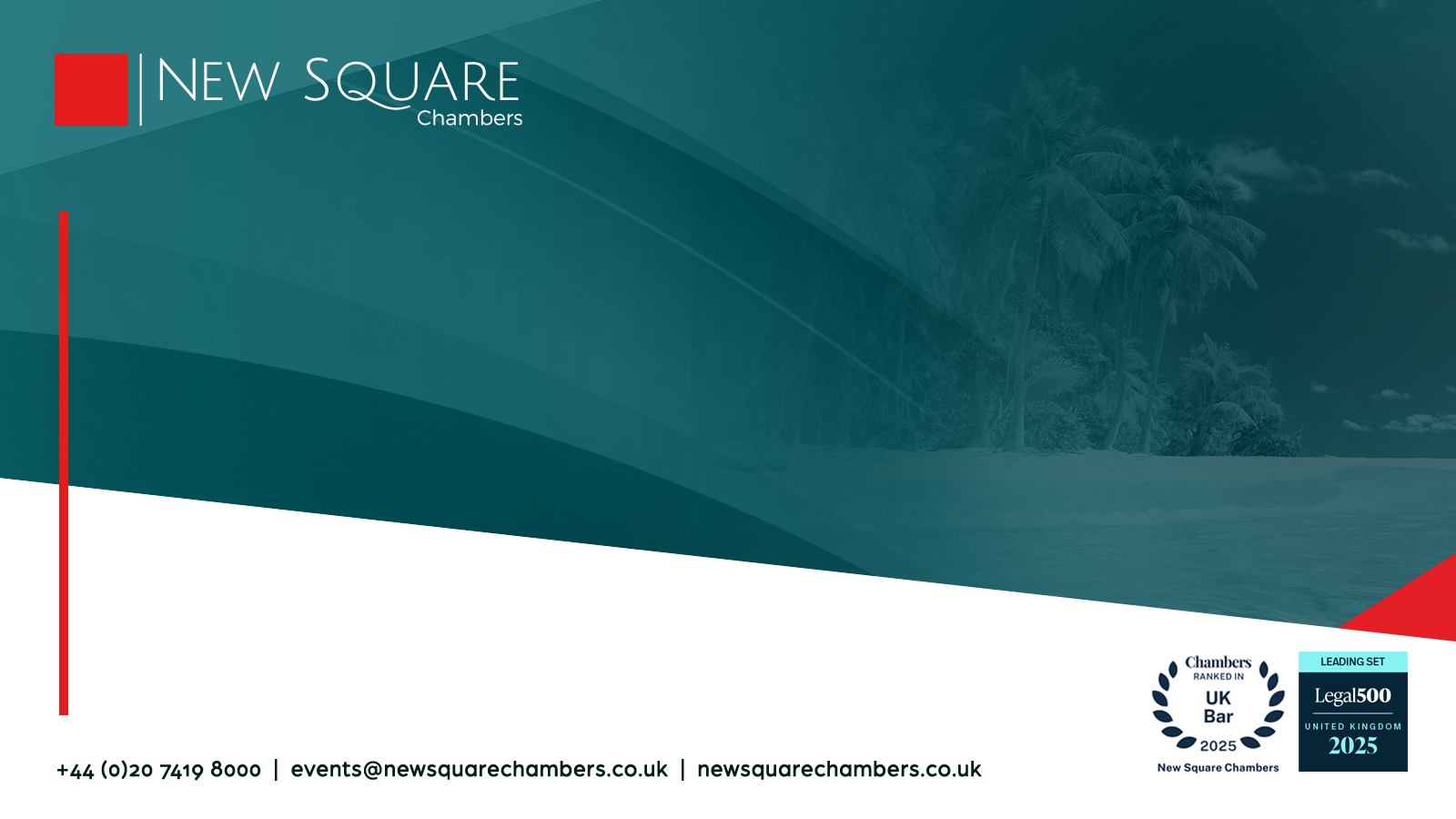 Aquapoint LP v Xiaohu Fan
Just and equitable winding-up
Recent developments (j/e winding up)
I referred last year to a possible ‘reinvigoration of the remedy’, with particular reference to:
Chu v Lau [2020] UKPC 24 [2020] 1 W.L.R. 4656
Financial Technology Ventures II (Q) LP and Ors v ETFS Capital Limited and Tuckwell [2021] JCA 176
Ferguson v Bespoke Ltd [2023] JRC 250
Re Klimvest Plc [2022] EWHC 596 (Ch) [2022] BCC 747
Since then, among other developments:
Re Whitehall Partnership Ltd [2023] EWHC 596 (Ch) (j/e petition dismissed, including for reasons relating to Petitioner’s misconduct)
Ferguson v Bespoke Limited [2024] JCA 071 (first instance decision upheld, but Court below should not have found a quasi-partnership)
52
Aquapoint (facts)
53
Aquapoint (facts)
54
Aquapoint (NBs)
Aquapoint incorporated under Exempt Limited Partnership Act
Common ground that could be wound up on just-and-equitable ground, but not resolved whether that was under the Partnership Act and/or Exempt Limited Partnership Act and/or Companies Act
Cayman does not have a separate unfair prejudice remedy (a share buy-out can be ordered, but only on the back of a finding that it is just-and-equitable to wind up)
55
Aquapoint (NBs)
Aquapoint incorporated under Exempt Limited Partnership Act
Common ground that could be wound up on just-and-equitable ground, but not resolved whether that was under the Partnership Act and/or Exempt Limited Partnership Act and/or Companies Act
Cayman does not have a separate unfair prejudice remedy (a share buy-out can be ordered, but only on the back of a finding that it is just-and-equitable to wind up)
56
Aquapoint (first instance decision)
Frustration of Dr Fan’s legitimate expectation that the GP would transfer 10% of the shares in Legend Cayman shares into his name as the beneficial owner thereof (it was like Ebrahimi)
Irretrievable breakdown in the relationship between Dr Fan and Dr Zhang that had begun as one of mutual trust and confidence.
Irretrievable breakdown in the relationship between Dr Fan and Dr Zhang that had begun as one of mutual trust and confidence.
The GP’s conflict of interest and breach of the fiduciary duty to act in good faith.
57
Aquapoint (CICA)
Upheld
Not upheld: although like Ebrahimi, Fan did not participate in management and did not expect to
Upheld
Upheld (but duplicative of (1)
58
Aquapoint (the contractual context)
LPA:
Cl. 7.1: no-one permitted to withdraw any part of capital account without GP’s consent (which could be withheld with needing any reason)
Cl. 9: GP can distribute assets at discretion
Cl. 12.11 entire agreement
59
Aquapoint (the contractual context)
Subscription Agreement:
Para. 4 introduction: ‘bear the … risk of investment … for … indefinite period of time… encouraged to seek independent… advice’
Cl. 5 ‘Subscriber … understands Interest only with consent of [GP]’; ‘Subscriber… will not sell… Interest … without consent of [GP]’
Cl. 7 no reliance on representations / warranties etc.
60
Aquapoint (the contractual context)
Fan negotiated the terms of the LPA
But, he received assurances both before and after the execution of the 2017 agreements
61
Aquapoint
The thrust of CICA is that the Ebrahimi type analysis could trump the contractual documents. In Ebrahimi, there was a power to remove a director, but nevertheless its exercise could give rise to grounds for winding-up.
On the other hand, many authorities indicate that where the relationship is set out comprehensively in writing – e.g. in bespoke Articles, or more particularly, SHAs, that will tend to preclude any reliance on equitable constraints.
62
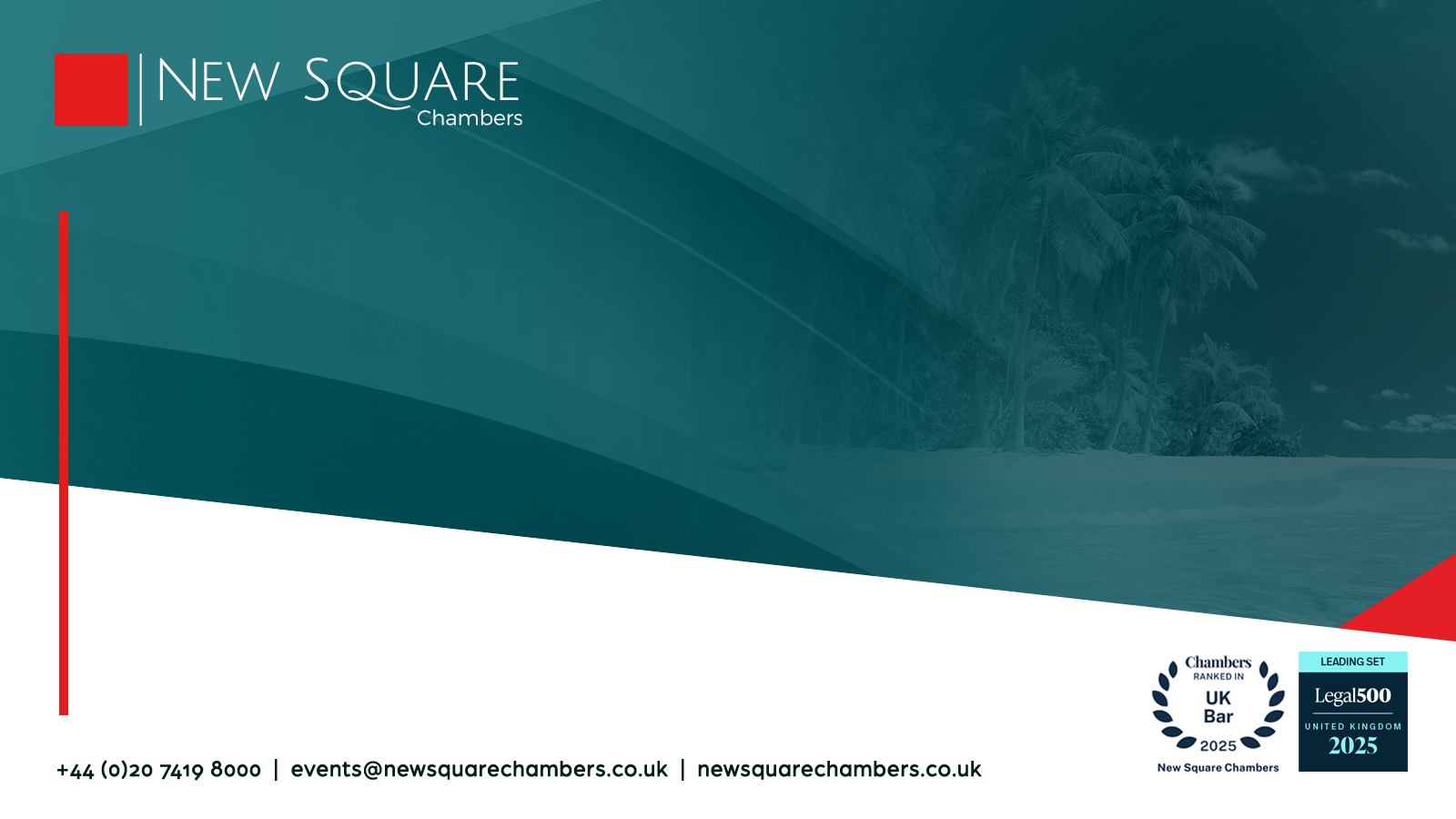 Conclusion
Conclusion
Questions, please…?
Thank-you and see you next time!
64
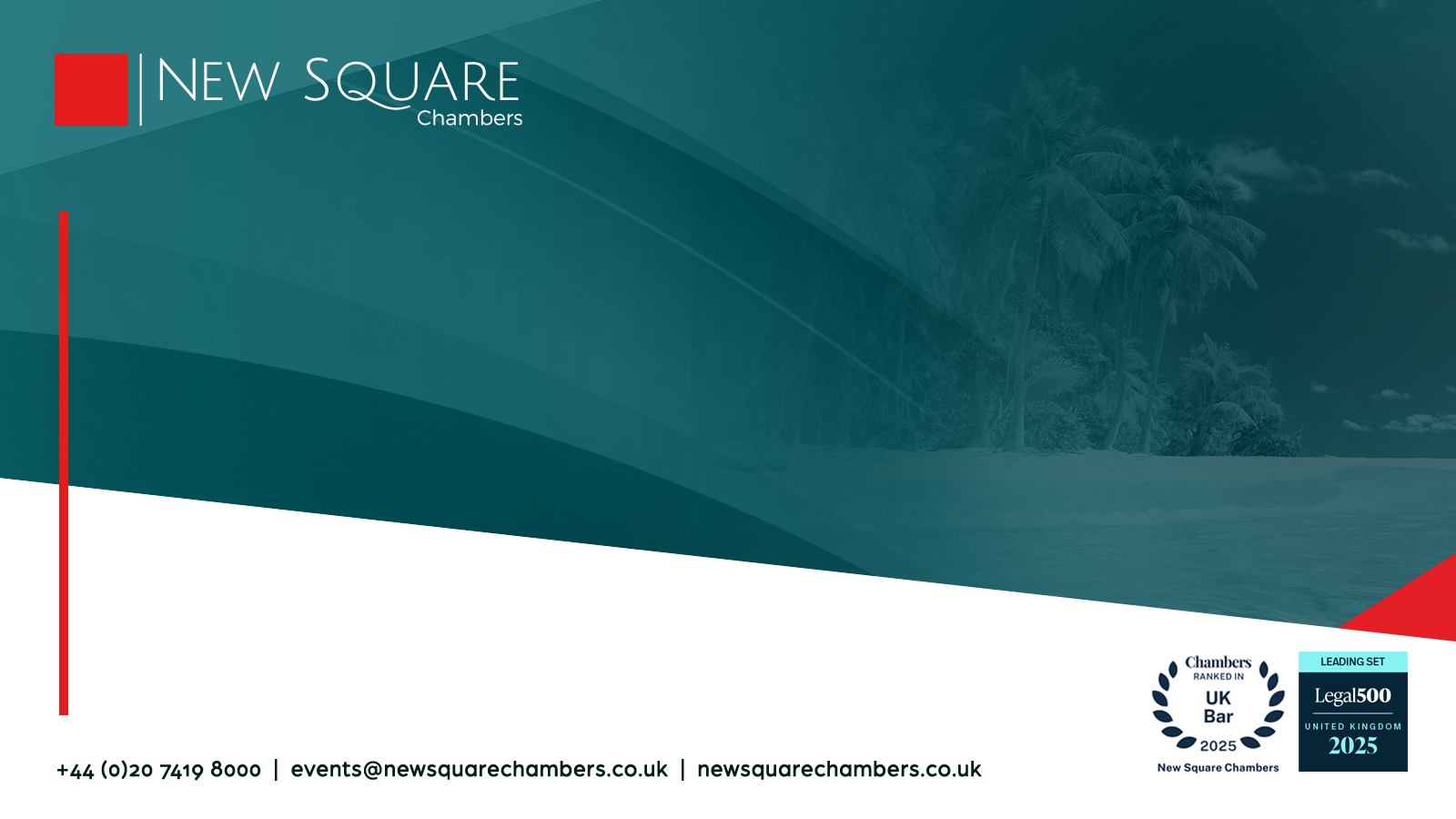 Thank you for joining
Adrian Pay
Adrian.Pay@NewSquareChambers.co.uk